ORGANIGRAMMA UNIONCAMERE                                          Aggiornato al 01.07.2024
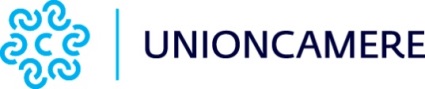 Servizio made in Italy e turismo , metrologia legale
Segretario generale
Ufficio Internazionalizzazione
Ufficio Segreteria generale e di presidenza
Ufficio Relazioni istituzionali
Ufficio  Programma nazionale complementare SISMA 2008-2016
Ufficio Comunicazione e stampa
Ufficio  Budgeting e monitoraggio partecipate
Ufficio organi statutari
e consigli camerali
Unità di progetto 
Unità di gestione e rendicontazione progetti
Unità di progetto 
«Unità di missione PNRR»
AREA  SERVIZI PER LA FINANZA E IL SOSTEGNO ALLE IMPRESE
AREA AGENDA DIGITALE 
E REGISTRO IMPRESE
AREA FORMAZIONE E POLITICHE ATTIVE 
DEL LAVORO
AREA ORGANIZZAZIONE 
E PERSONALE
AREA ECONOMIA CIRCOLARE E AMBIENTE
Servizio Selezione, formazione e sviluppo del personale camerale
Servizio Iniziative e progetti  per l’integrazione e la cooperazione internazionale
Ufficio Innovazione e proprietà industriale
Ufficio Registro imprese e anagrafi camerali
Ufficio Finanza e amministrazione
Ufficio Legale
Ufficio giustizia alternativa e  tutela consumatori
Ufficio legalità nell’economia  e gestione convenzioni
Ufficio Affari generali e  provveditorato
Ufficio del personale
Ufficio Convenzioni internazionali per il commercio estero e tachigrafi digitali
Unità di progetto  
«Responsabile transizione digitale»
Unità di progetto  
«DPO camerali»